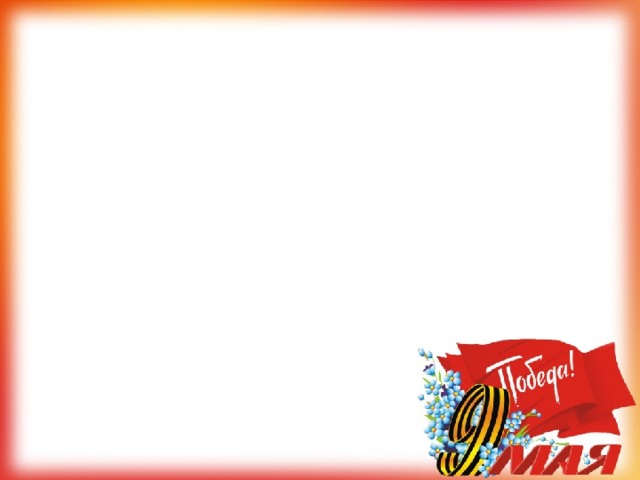 Бегучевский филиал МБОУ ООШ с.Пестровка
План  мероприятий, посвященных 80 –летию Победы 
в Великой Отечественной войне в 2024-2025 у.г.